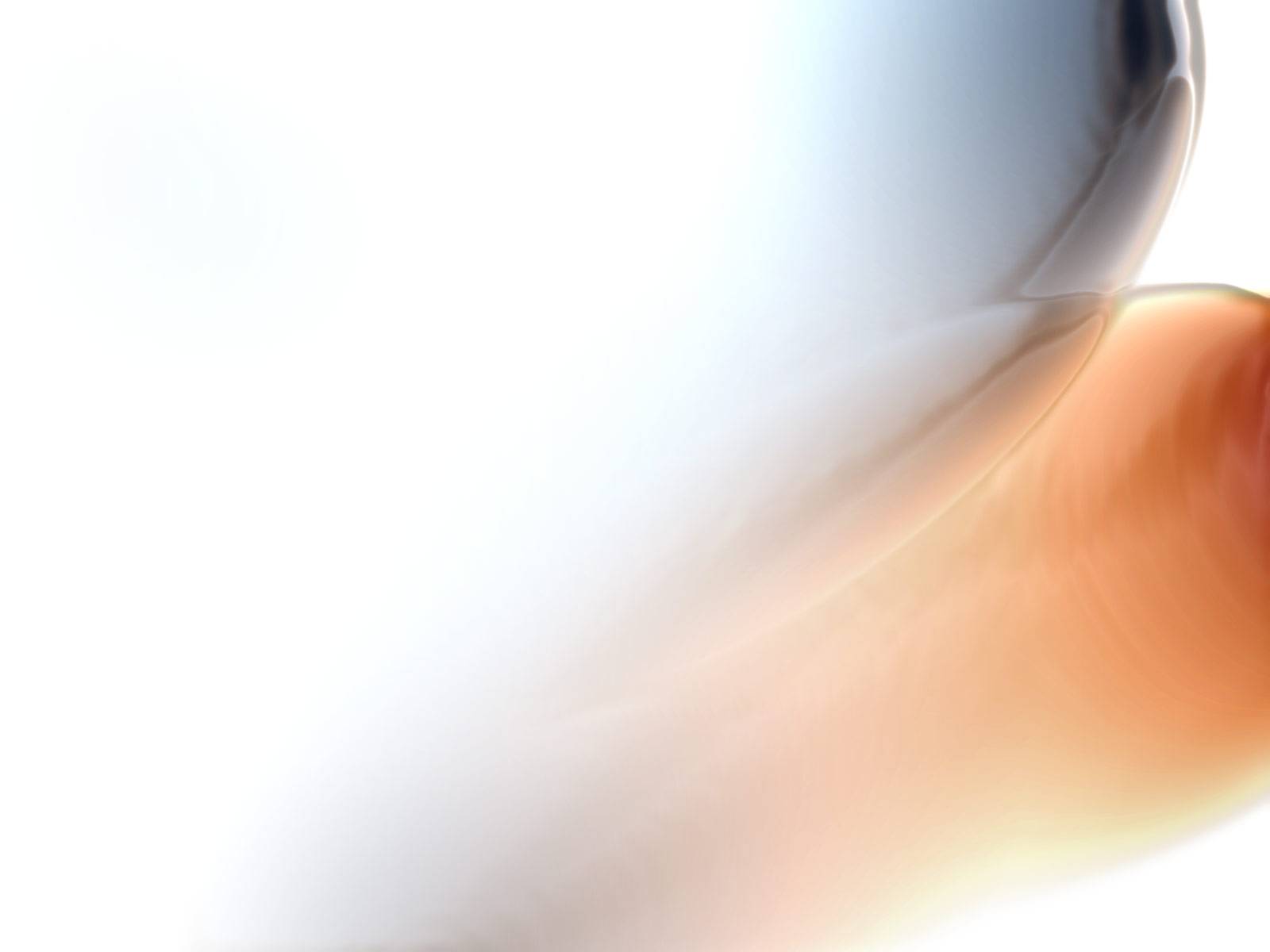 Concept général en endocrinologie
Les glandes endocrines
Testicules
La glande thyroïde
Les glandes parathyroïdes
Les glandes corticosurrénales
Les glandes médullosurrénales
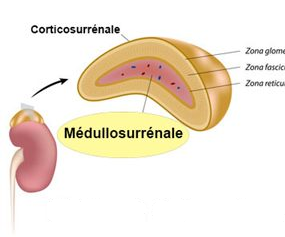 Les gonades (ovaires, testicules)
Hormones de croissances (GH)
Cellules endocrines disséminées
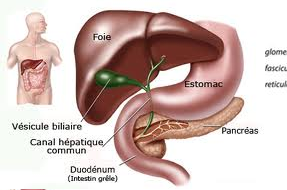 [Speaker Notes: Des dans]
L’axe hypothalamo-hypophysaire
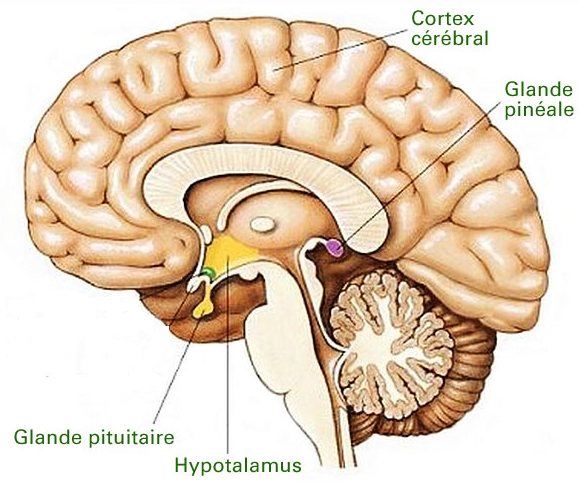 L'hypophyse
L’axe hypothalamo-hypophysaire et régulation de la sécrétion des glandes